Nicolas PERNOUD
Architecte du système d’information
Comment créer des instances de test clés en main pour favoriser l’innovation ?
Nathan RODET
Apprenti Devops
Cloud Machinist
Cloud Machinist
Atrium
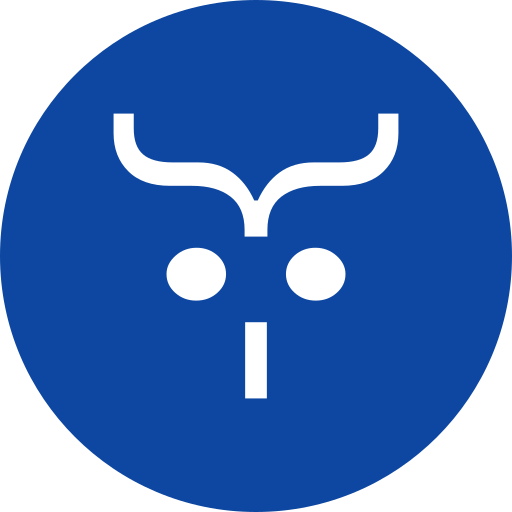 atrium
Serveur web avec gestion automatique des certificats Let's Encrypt
Reverse proxy filtrant sur authentification locale ou OpenID Connect (supporte websockets)
Serveur de fichiers Webdav 
édition de fichiers bureautiques en ligne via l'intégration d'OnlyOffice
chiffrement des fichiers côté serveur
Interface web et mobile native de configuration et d'utilisation (en Flutter)
Rapide (comparaison reverse proxy sous docker)
Nginx : 16 000 req/s
Atrium : 23 000 req/s
Logs avec localisation IP
Utilisé à la Métropole de Lyon pour sécuriser l'accès à des applications via OpenID Connect, pour la gestion de fichiers à distance, pour exposer facilement des applications sur internet à des fins d'expérimentation.
Avait-on besoind’un nouveau serveur web ?
nginx + nextcloud + certbot aurait pu faire l’affaire...
... mais nextcloud est assez lourd...
et le tout n’est pas très intégré...
« Telling a programmer there's already a library to do X is like telling a songwriter there's already a song about love. »
- Pete Cordell
Livraison
https://github.com/nicolaspernoud/atrium
Livré sous forme de containers docker linux multi architectures (x64, armv6, arm64) : https://hub.docker.com/repository/docker/nicolaspernoud/atrium 
apk du front en release sur Github
Documentation : voir le fichier de configuration commenté et les exemples de déploiement
Démo
https://daag.alpha.grandlyon.com 
Apps et configuration,
Davs et configuration, chiffrement, OnlyOffice,
Métriques de base,
Gestion des utilisateurs (groupes)
Fonctionnement
Expose les services (apps et davs) sous forme de sous domaines
Génère un certificat avec des SANs pour les sous domaines via ALPN (port 443 uniquement)
Peut laisser passer sans authentification ou sous réserve d’être authentifié (gestion des groupes utilisateurs vs apps/davs)
Fédération OIDC (OAuth2 + userinfo)
Architecture
Frontend en Flutter/Dart
Backend en Rust (Hyper, Axum)
Pas de BDD : tout se configure via atrium.yaml => scalable
Une partie (les services) de la configuration est accessible en mode graphique
Sécurité par cookie opaque chiffré + xsrf token (pour la partie admin et davs)
Allocateur mémoire mimalloc
Tests automatisés
Intégration continue via Github actions
Retex
Rust est un bon langage pour ce type de développements
Axum est *beaucoup* plus simple que les autres frameworks (middlewares, possibilité de créer et composer des « serveurs » facilement avec des fonctions)
Quelques points durs :
async, Unpin, etc... et l’absence de traits asynchrones,
beaucoup de dépendances, avec les features à configurer,
les temps de compilation (relativement) longs,
mimalloc amène des comportements parfois bizarre (sur ARM)
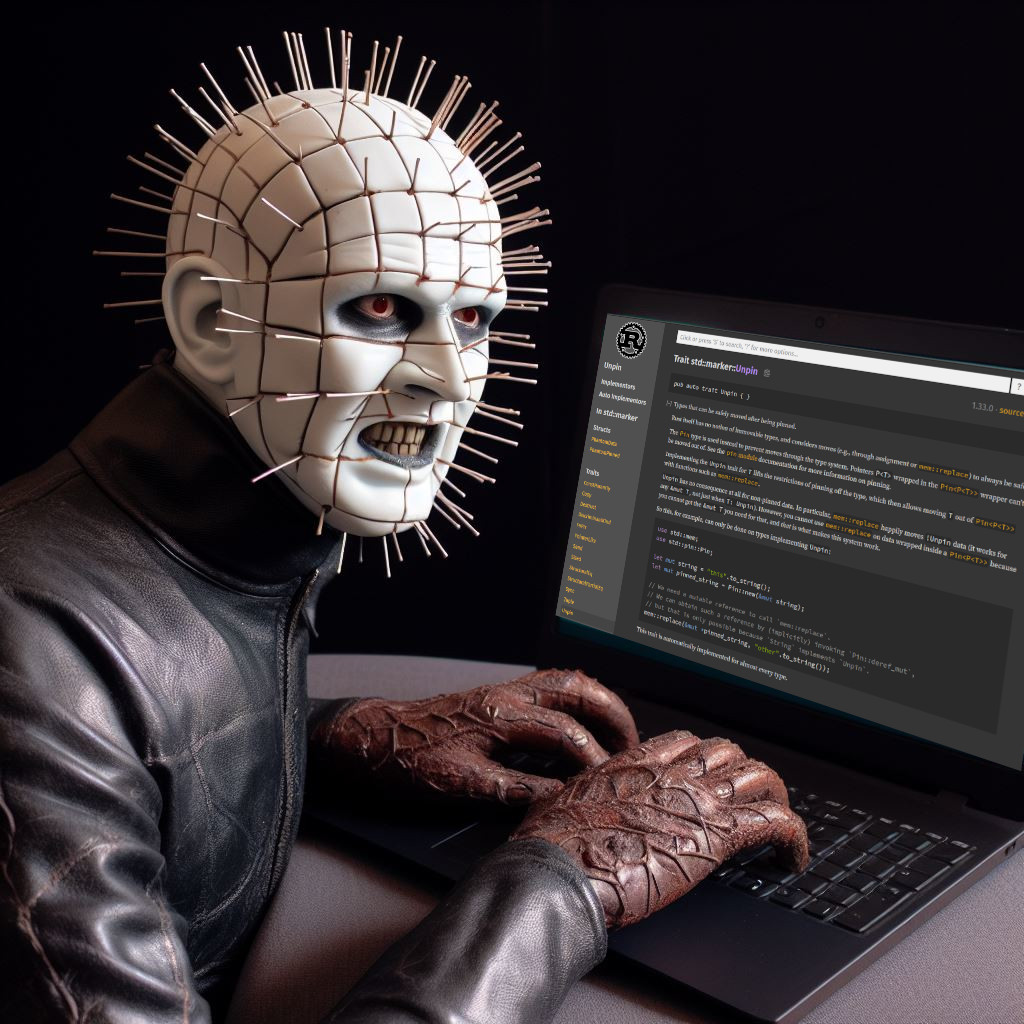 UnPinHead
Crédit : Bing Image Creator & N. Pernoud, 2023
Contributions bienvenues !
Quelques idées :
refactorisations diverses (davs et chiffrement) (?),
compiler (et tester) sur d’autres architectures et OS,
améliorer la documentation,
...